Matematika11. týden
25.5. – 29.5.
Ivana
Dokončujeme středovou souměrnost
Středová souměrnost
Vypracuj úlohu z pracovního sešitu: 96/1

Stáhni si aplikaci na procvičování matematiky – najdeš ji na speedmath.eu

Narýsuj libovolný trojúhelník RST. Sestroj jeho obraz ve středové souměrnosti se středem v bodě S.
PŘÍPRAVA NA HODINU
Online hodina
Úlohy z předchozí stránky vyřeš před hodinou, a při hodině je měj při ruce

Při hodině uzavřeme středovou souměrnost

Stáhni si aplikaci na stránkách speedmath.eu – při hodině si ukážeme, jak v ní pracovat, abyste pak mohli pokračovat doma
Test ze středové souměrnosti
V pátek 29.5. v zadání v Teams najdeš test ze středové souměrnosti. Napiš jej mezi 9. a 14. hodinou.
DDÚ
K ZAMYŠLENÍ:
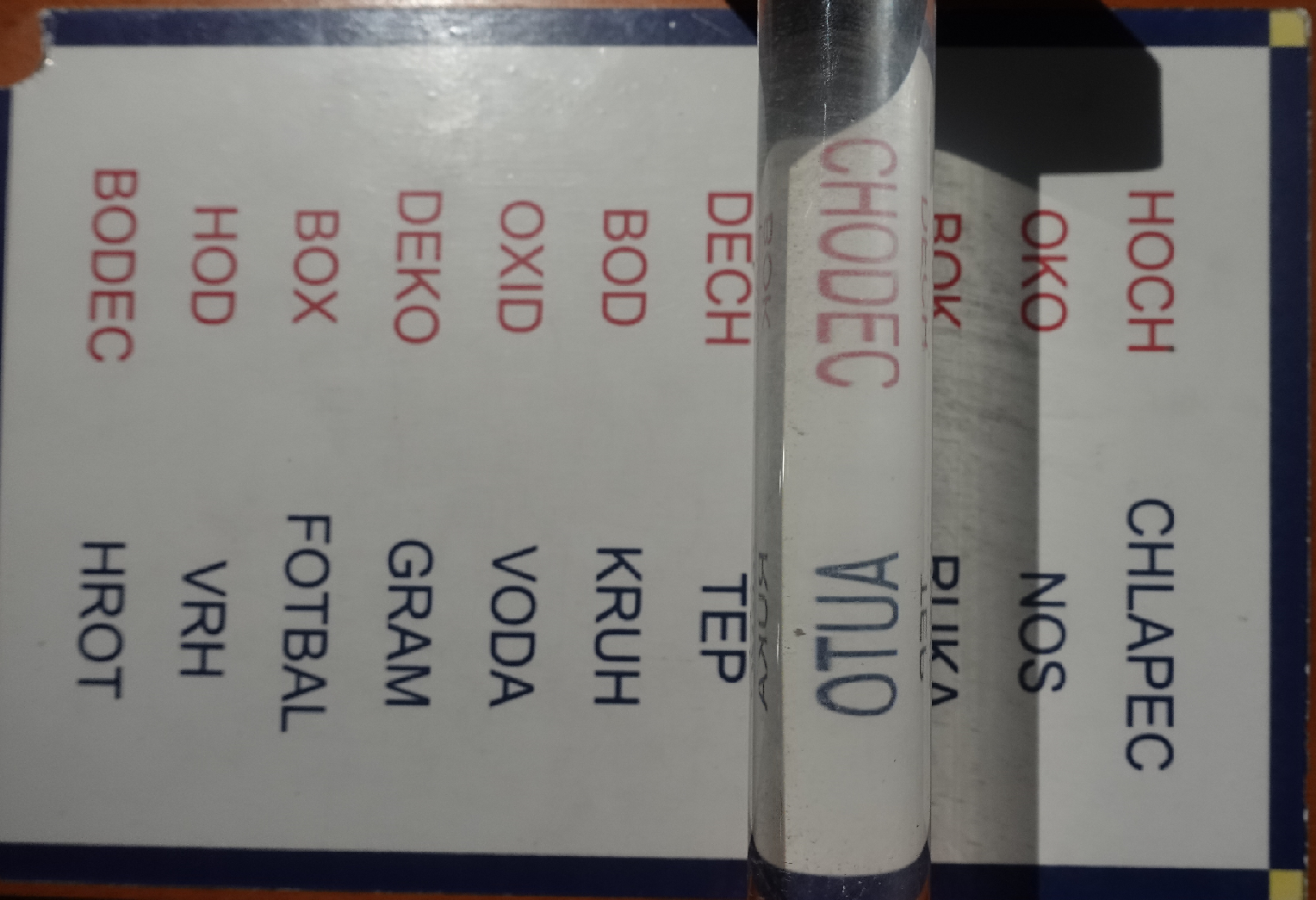 Podívej se pořádně na obrázek. 
Přes oba sloupce slov je položen válec s vodou.
Zatímco v pravém sloupci se díky lomu světla zobrazí slovo vzhůru nohama, v levém sloupci zůstává stejné. Při posunu válce dolů či nahoru můžeme sledovat stejný efekt u všech slov.
PROČ??

V celém válci je voda, důvodem není naplnění válce v každé části jinou kapalinou.